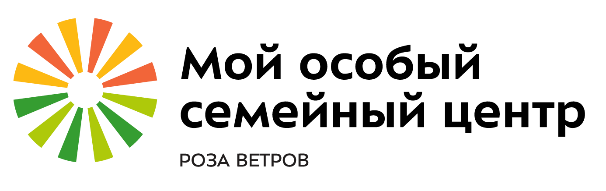 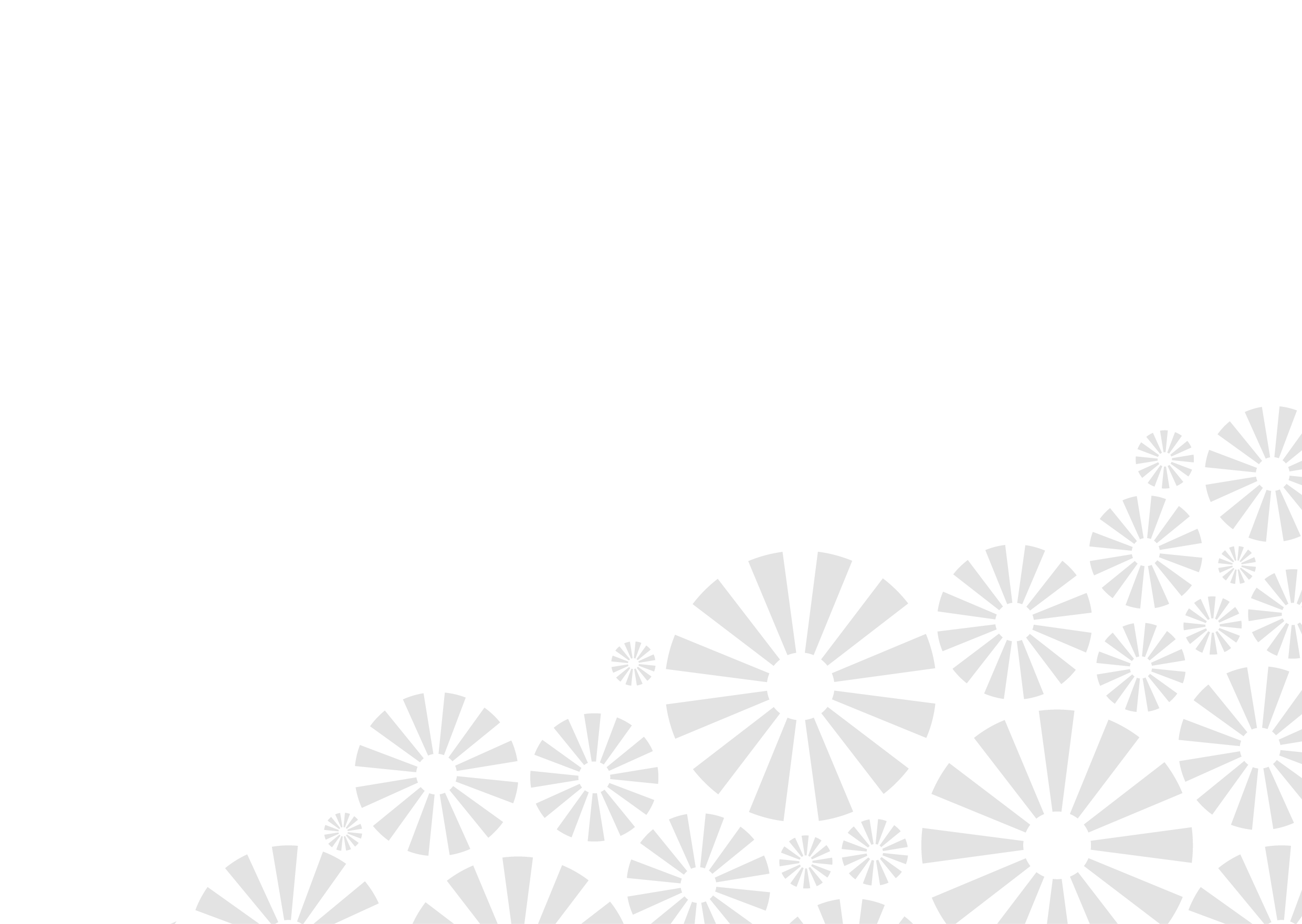 Проект «Велегож. СоБытие.ru
Туристическая деятельность
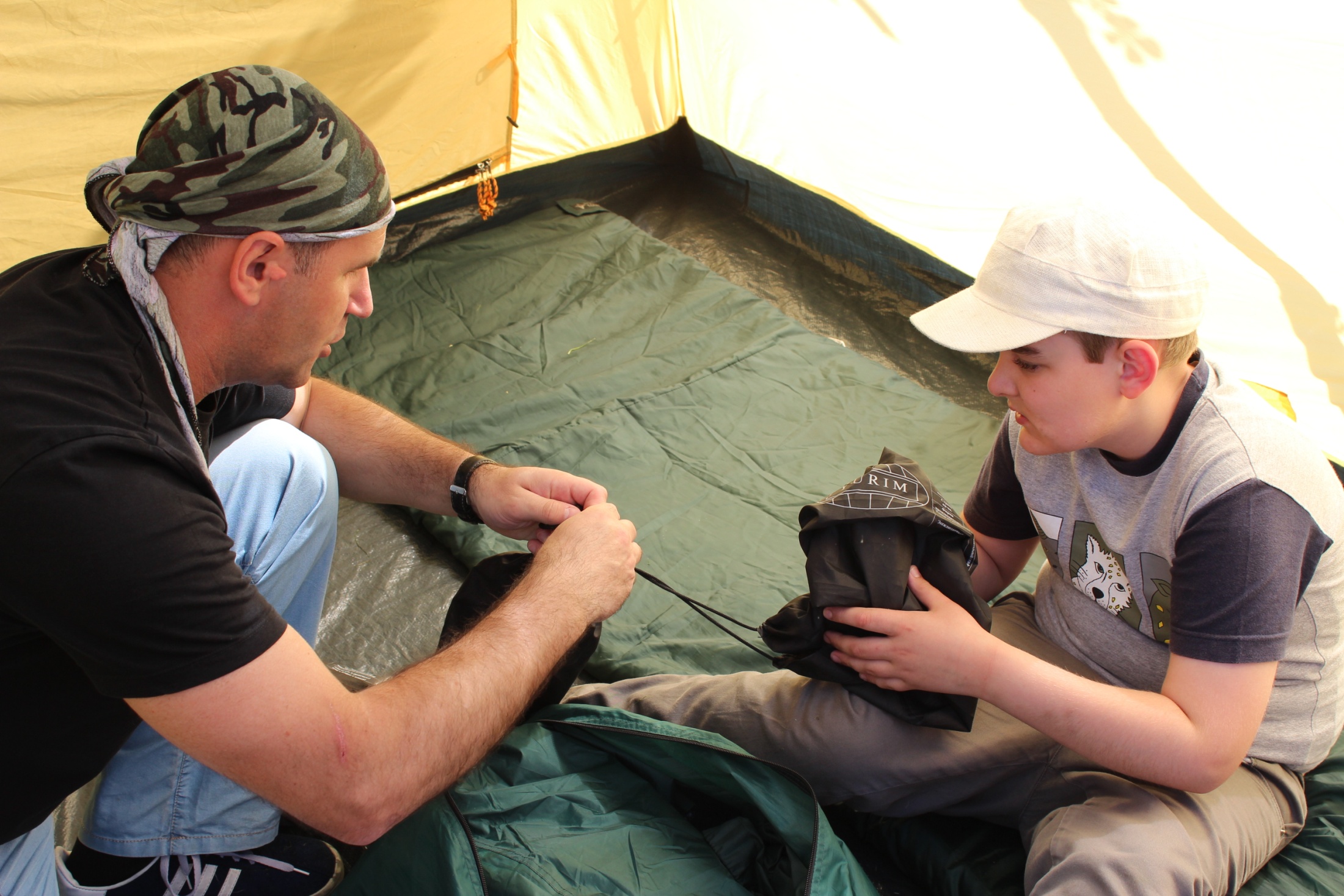 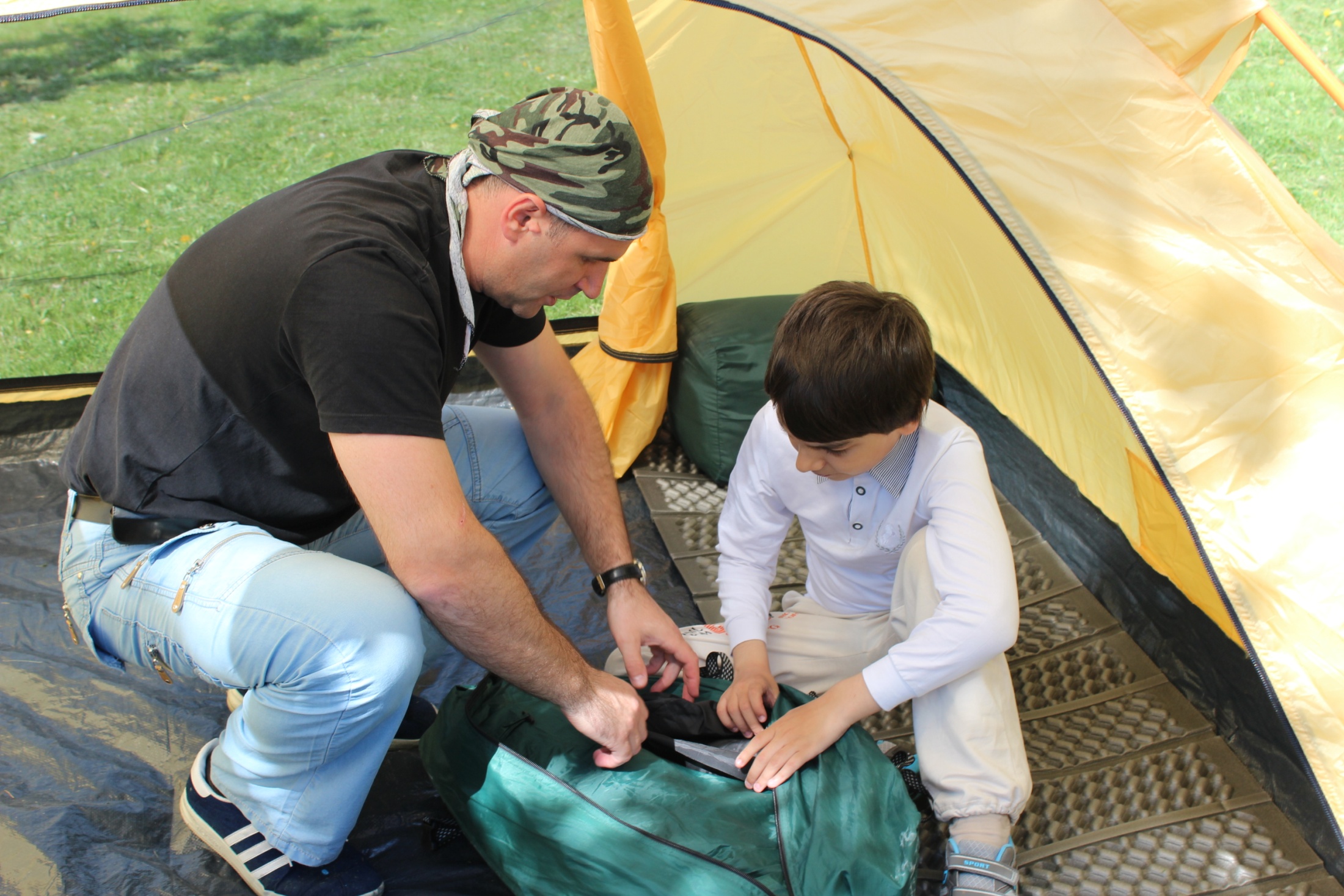 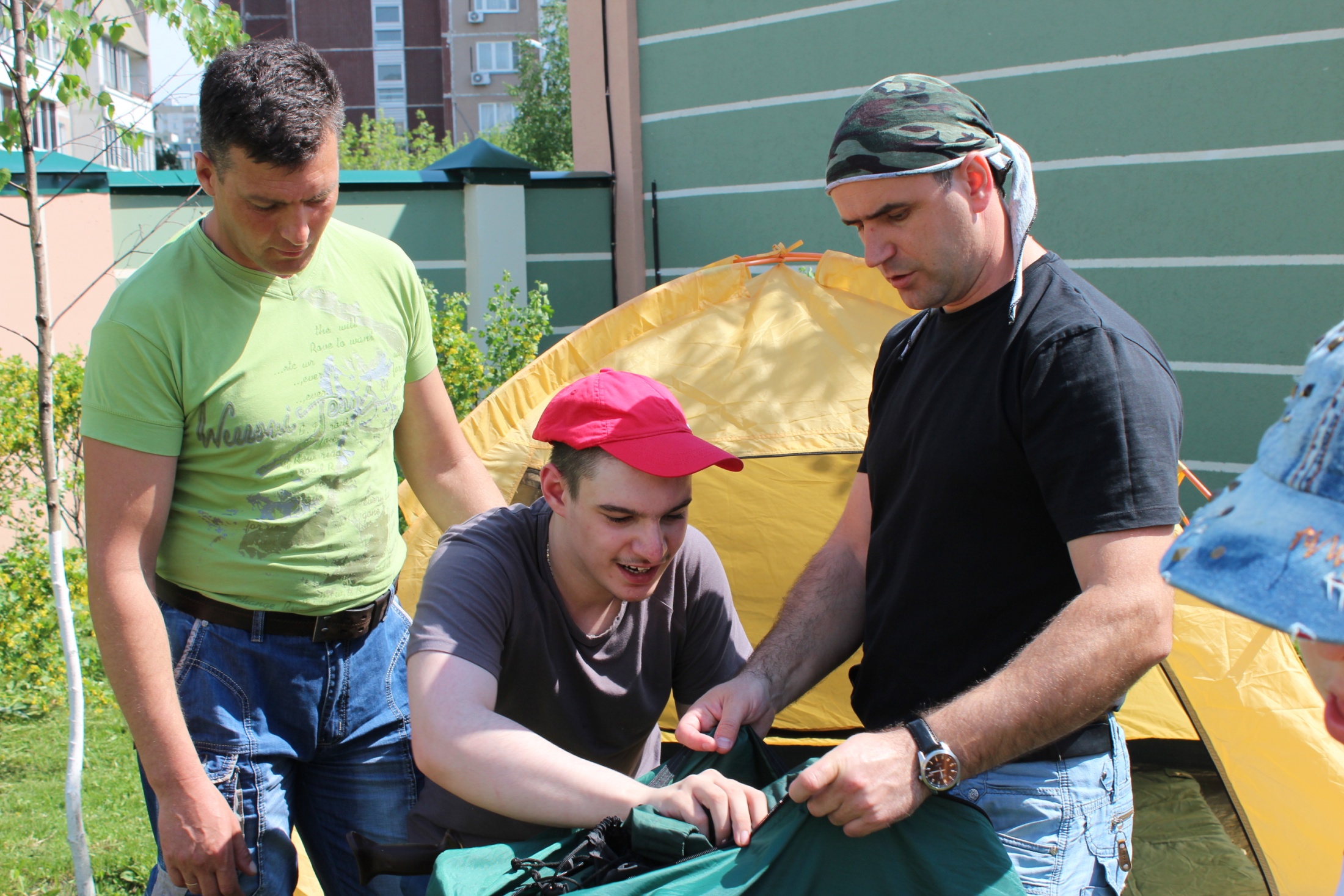 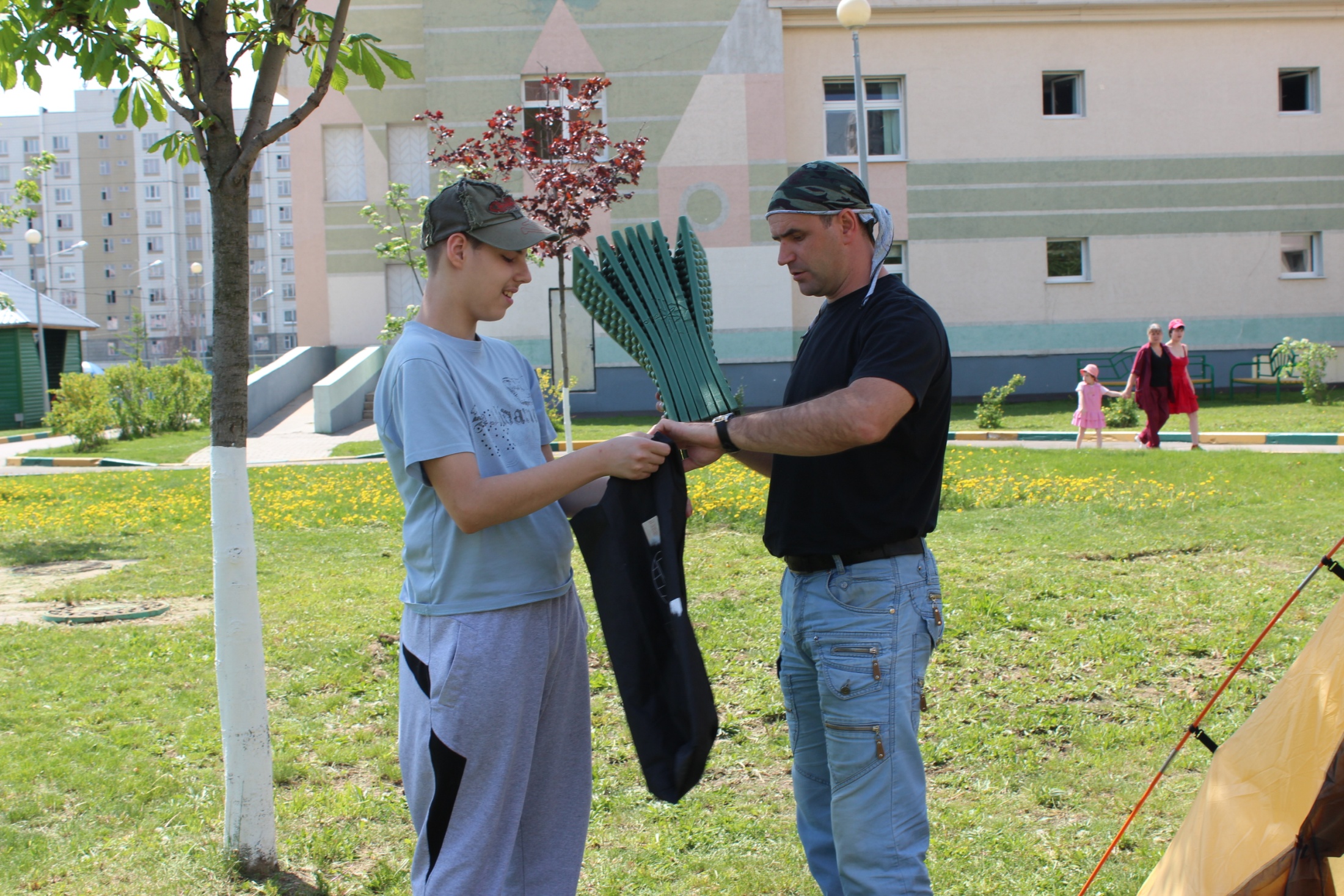 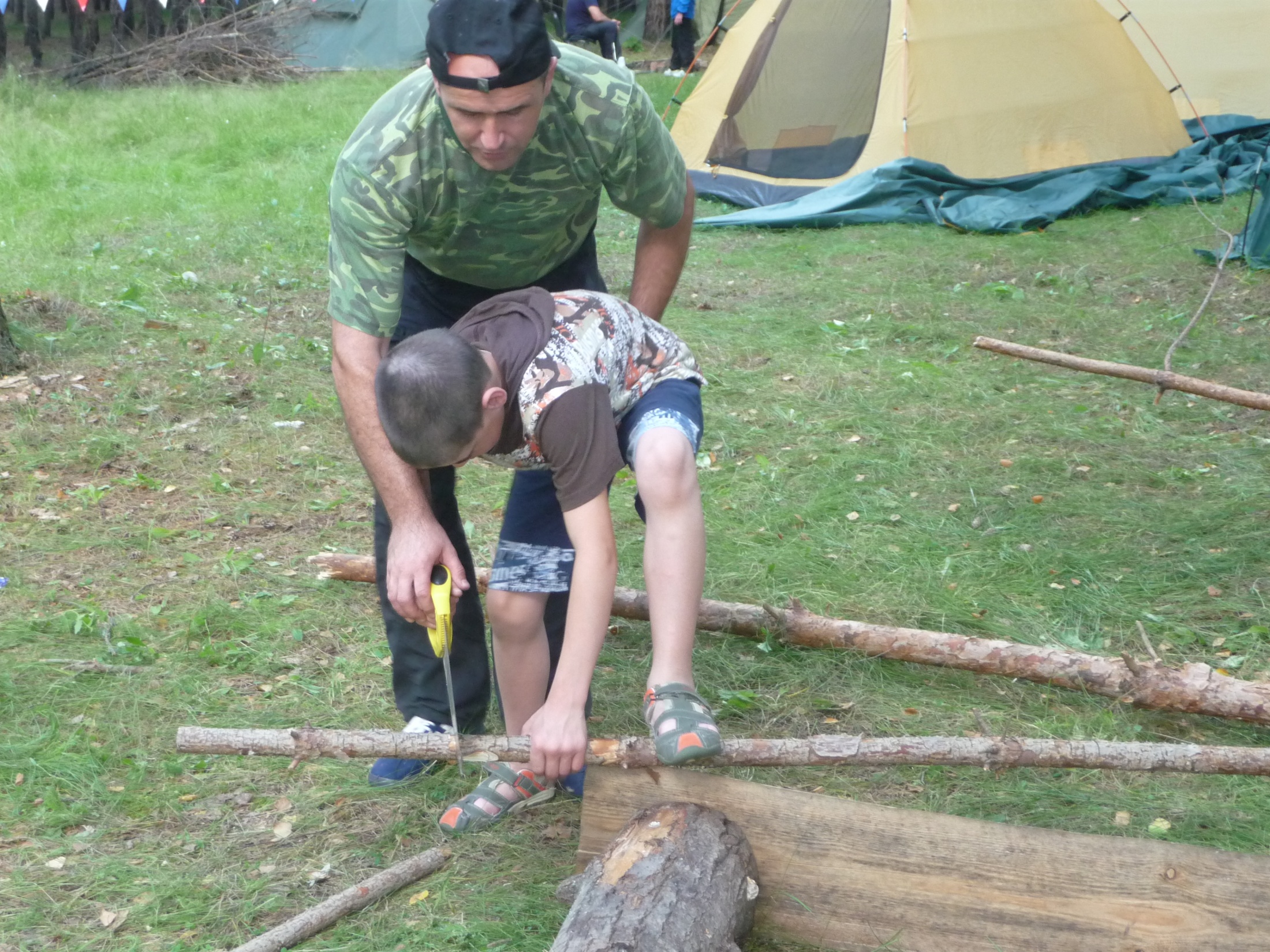 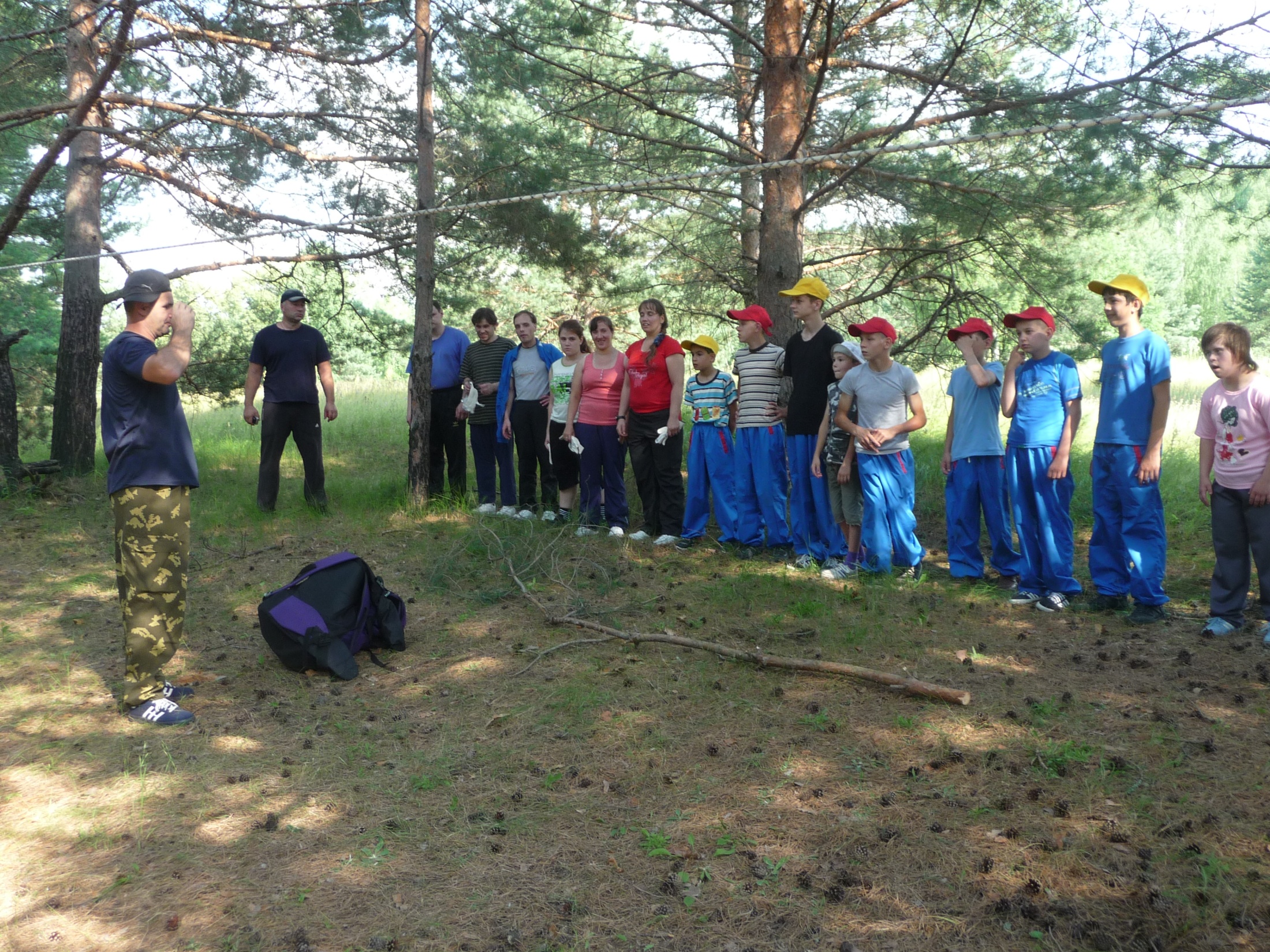 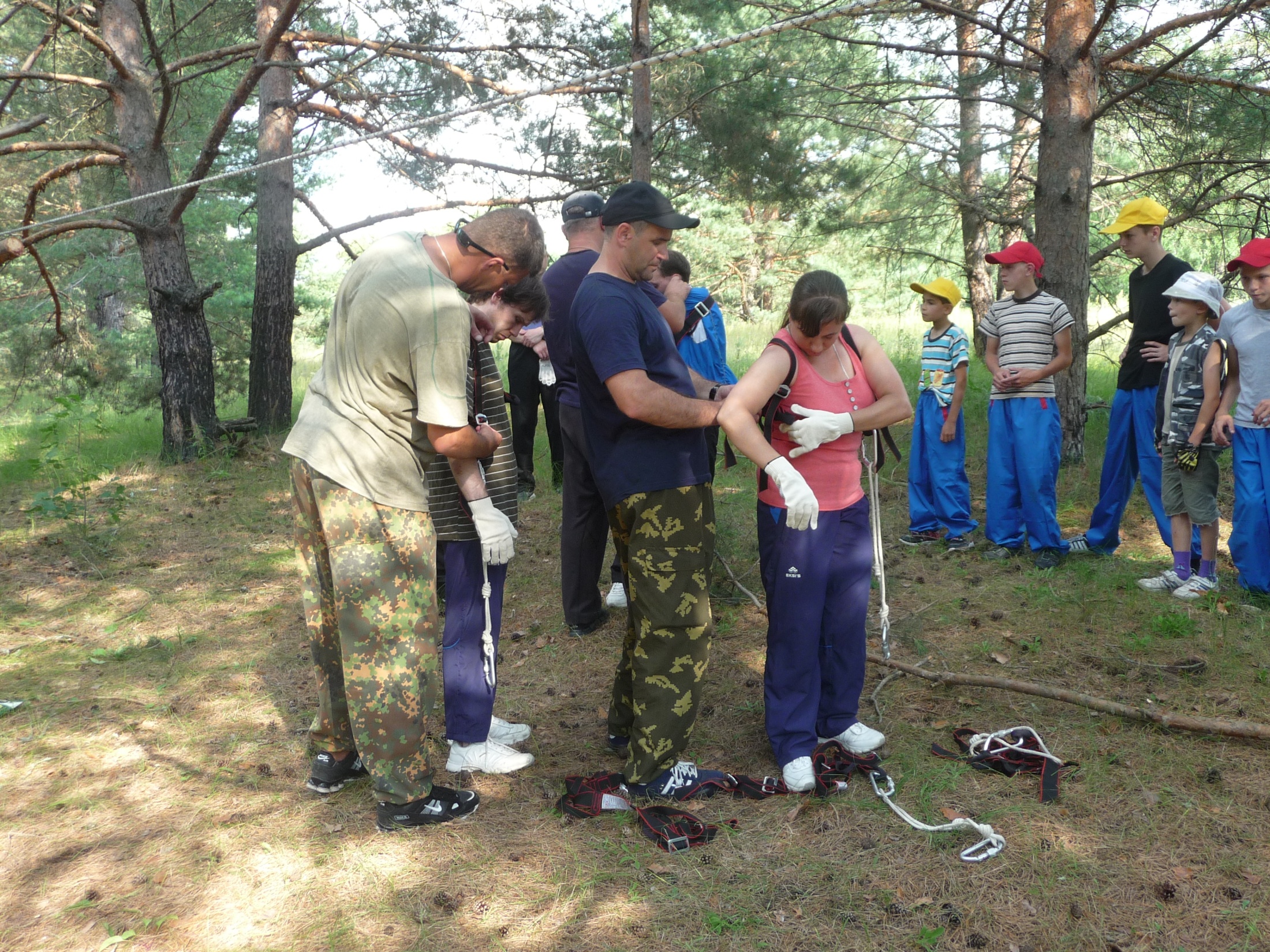 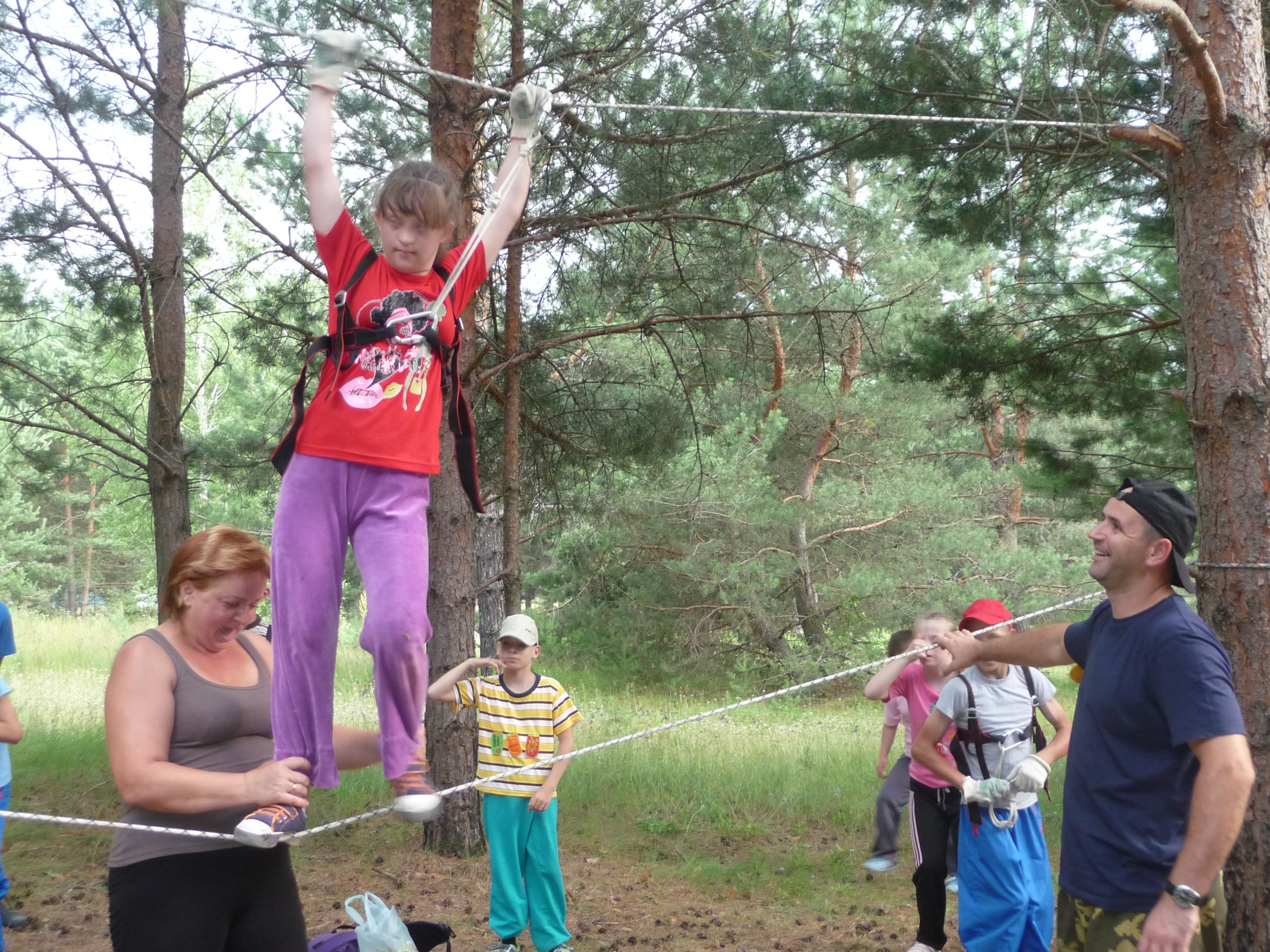 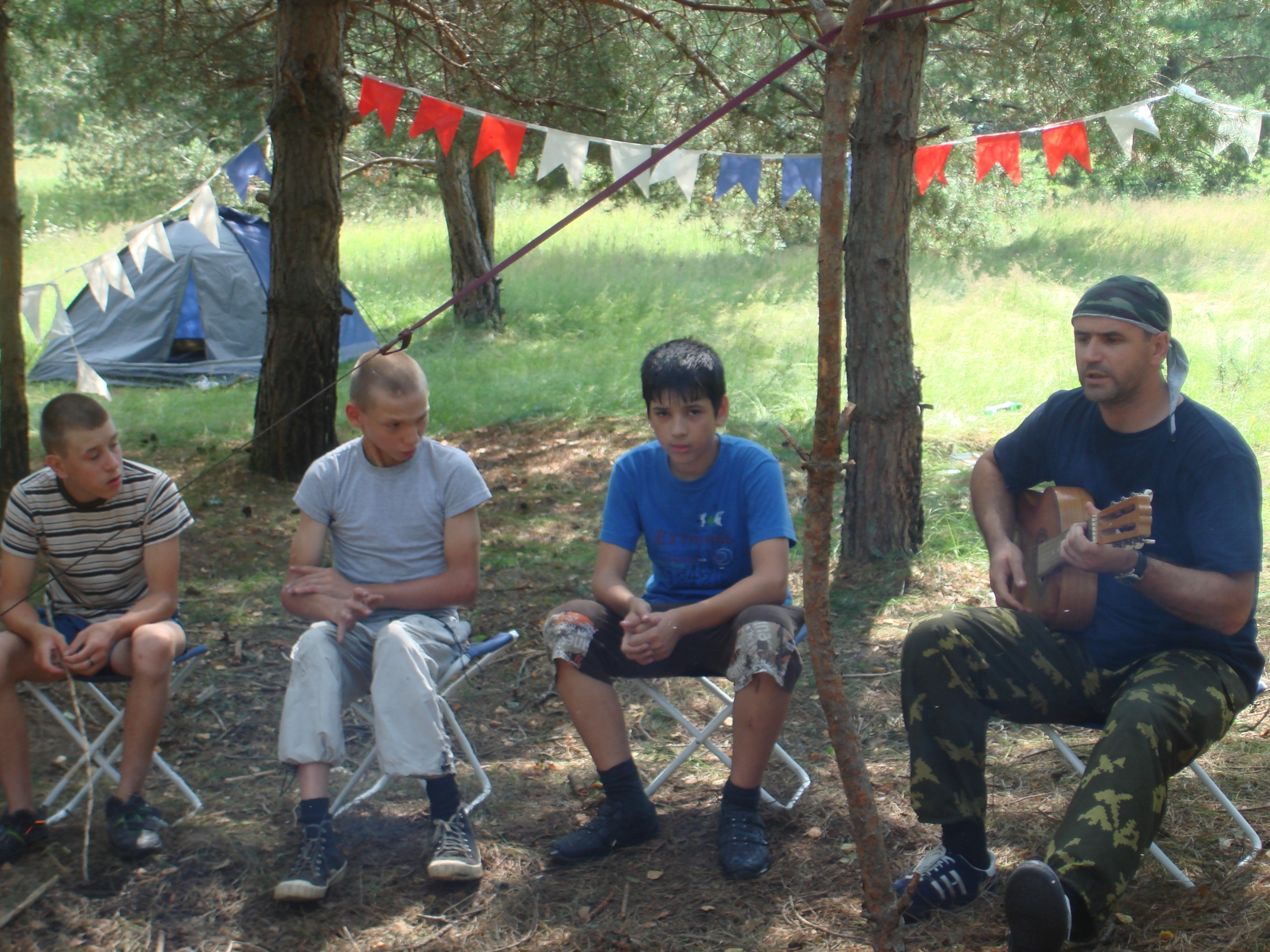